17-1
This work is licensed under a Creative Commons Attribution-Sharealike 4.0 International License.
Please add this statement to all the videos you create.
English Bible quotes are from the World English Bible US, which is in the public domain.
[Speaker Notes: ch]
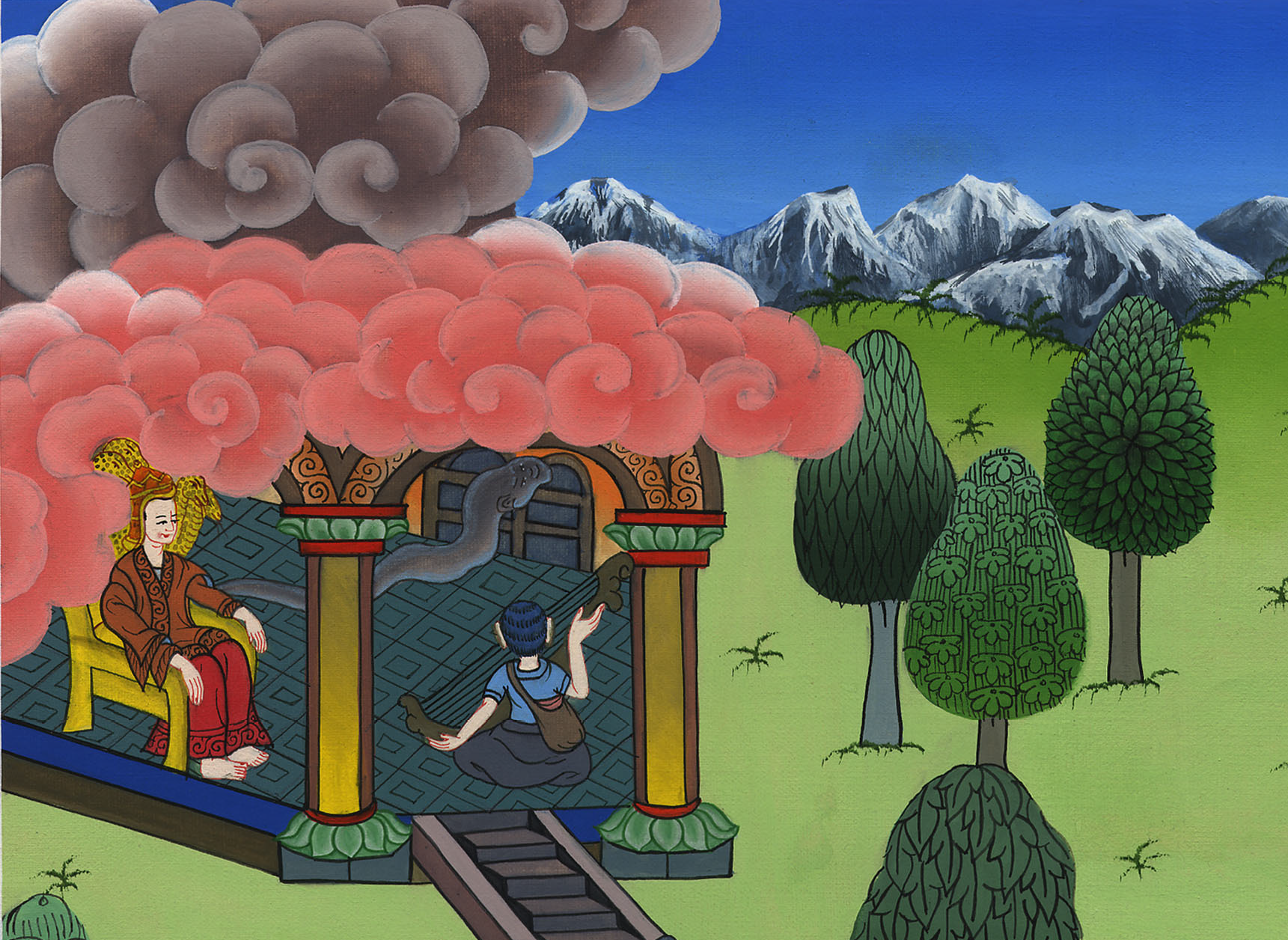 David plays before the king – 
1 Samuel 16:14-23
David and Saul
1. David plays before the king - 1 Samuel 16:14-23 (Left Top)
[Speaker Notes: 17 Saul and David
1. David plays before the king - 1 Samuel 16:14-23 (Left Top)
2. David and Goliath - 1 Sam 17 (Center)
3. David’s popularity & Saul’s jealousy - 1 Sam 18:5-16,29-30 (Center Top)
4. David's marries Saul’s daughter - 1 Sam 18:17-28 (Right Top)
5. Saul throws a spear at David - 1 Sam 19:8-10 (Right Center)
6. Michal helps David escape - 1 Sam 19:11-17 (Right Bottom)
7. David's escape to Ramah -1 Sam 19:18-24 (Center Bottom)
8. Saul tries to kill Jonathan -1 Sam 18:1-4; 19:1-7; 20:1-34 (Left Bottom)
9. Jonathan warns David - 1 Sam 20:35-42 (Left Center)]
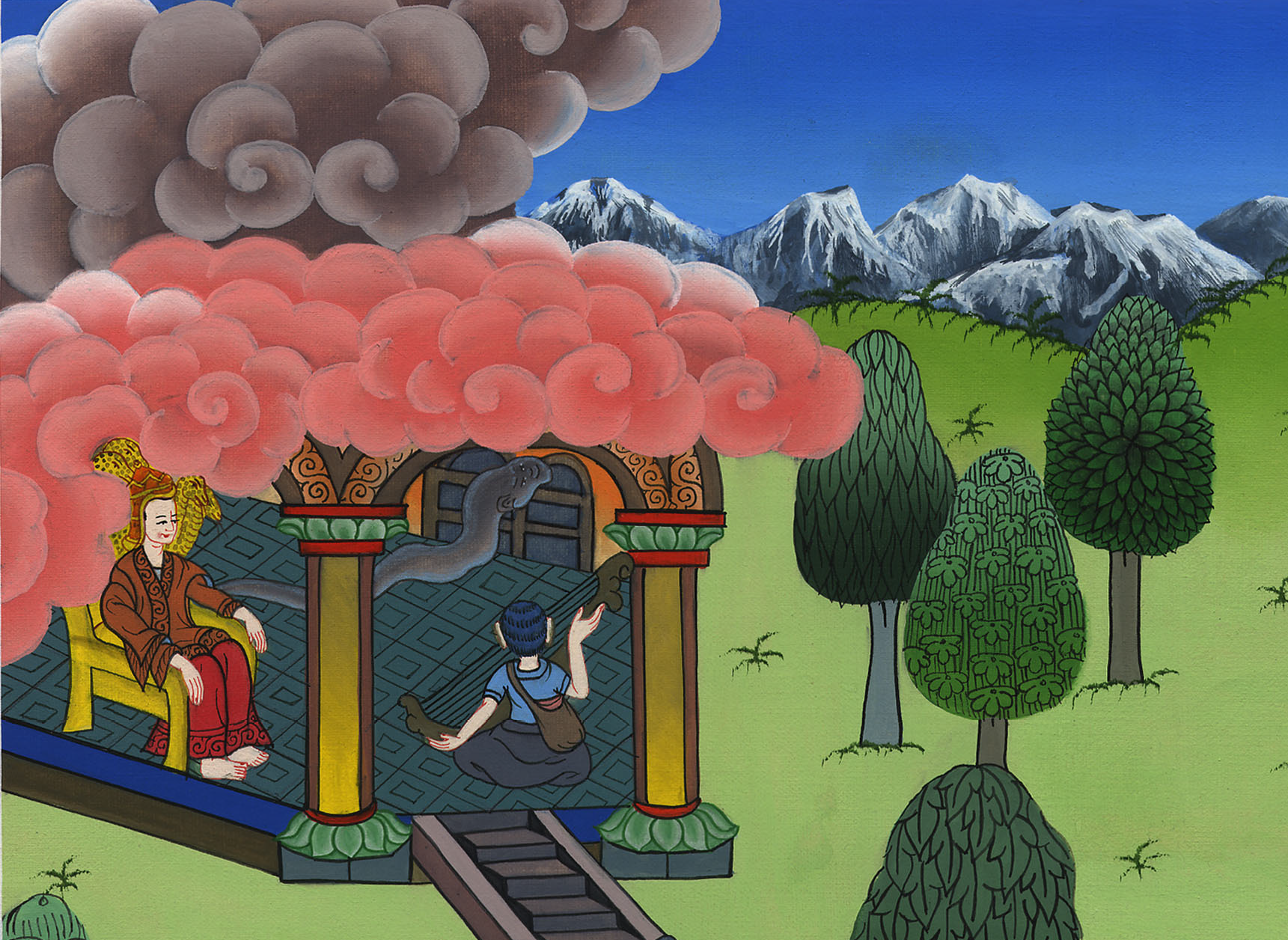 David plays before the king – 
1 Samuel 16:14-23
1Samuel16:14Now Yahweh’s Spirit departed from Saul, and an evil spirit from Yahweh troubled him.
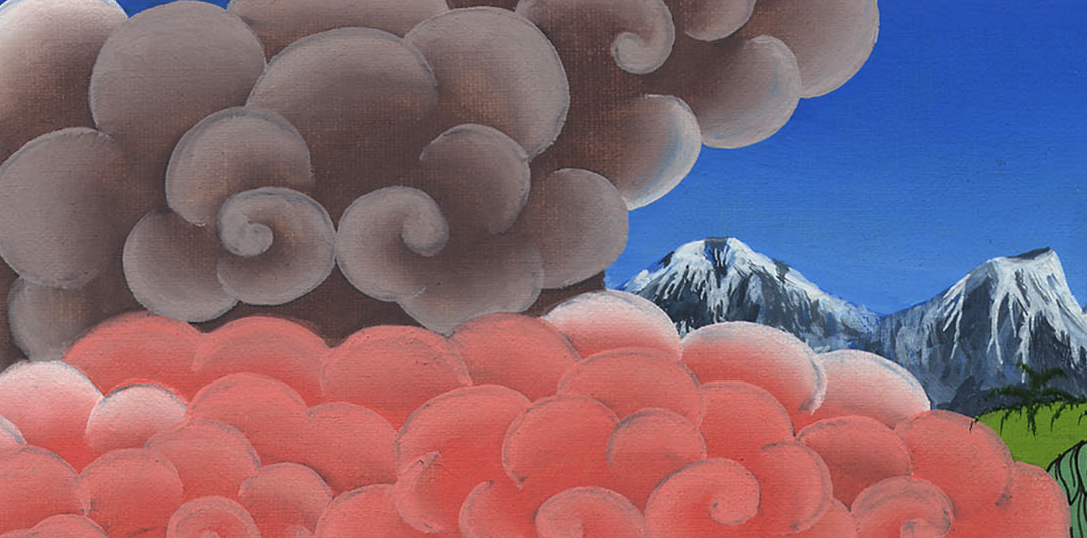 1 Samuel 16:14
15Saul’s servants said to him, “See now, an evil spirit from God troubles you.
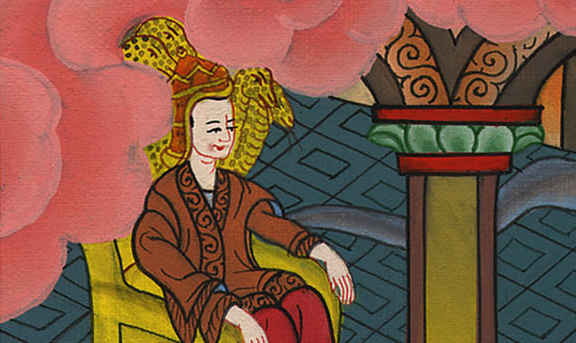 1 Samuel 16:15
16Let our lord now command your servants who are in front of you to seek out a man who is a skillful player on the harp. Then when the evil spirit from God is on you, he will play with his hand, and you will be well.”
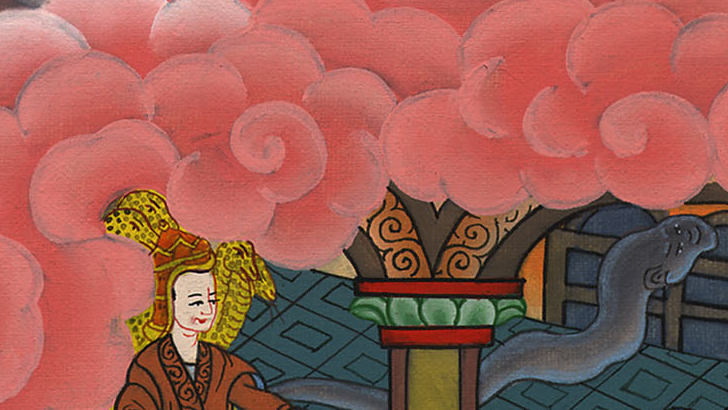 1 Samuel 16:16
17Saul said to his servants, “Provide me now a man who can play well, and bring him to me.”
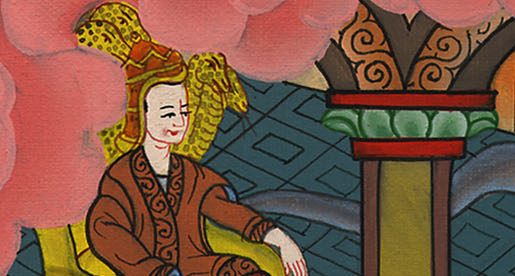 1 Samuel 16:17
8Then one of the young men answered and said, “Behold, I have seen a son of Jesse the Bethlehemite who is skillful in playing, a mighty man of valor, a man of war, prudent in speech, and a handsome person; and Yahweh is with him.”
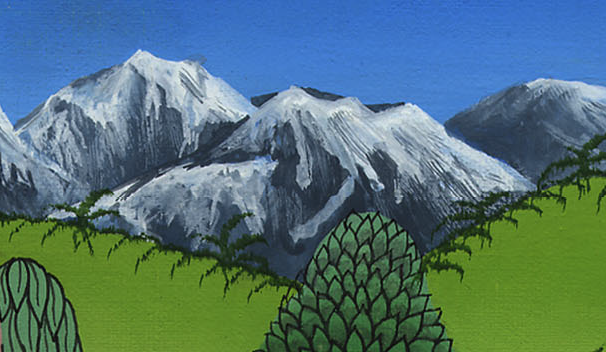 1 Samuel 16:18
19Therefore Saul sent messengers to Jesse, and said, “Send me David your son, who is with the sheep.”
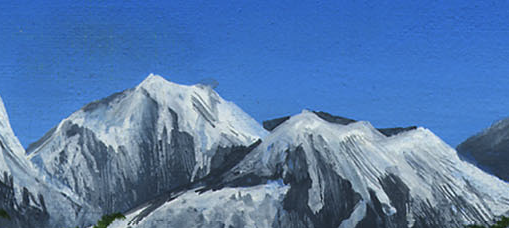 1 Samuel 16:19
20Jesse took a donkey loaded with bread, a container of wine, and a young goat, and sent them by David his son to Saul.
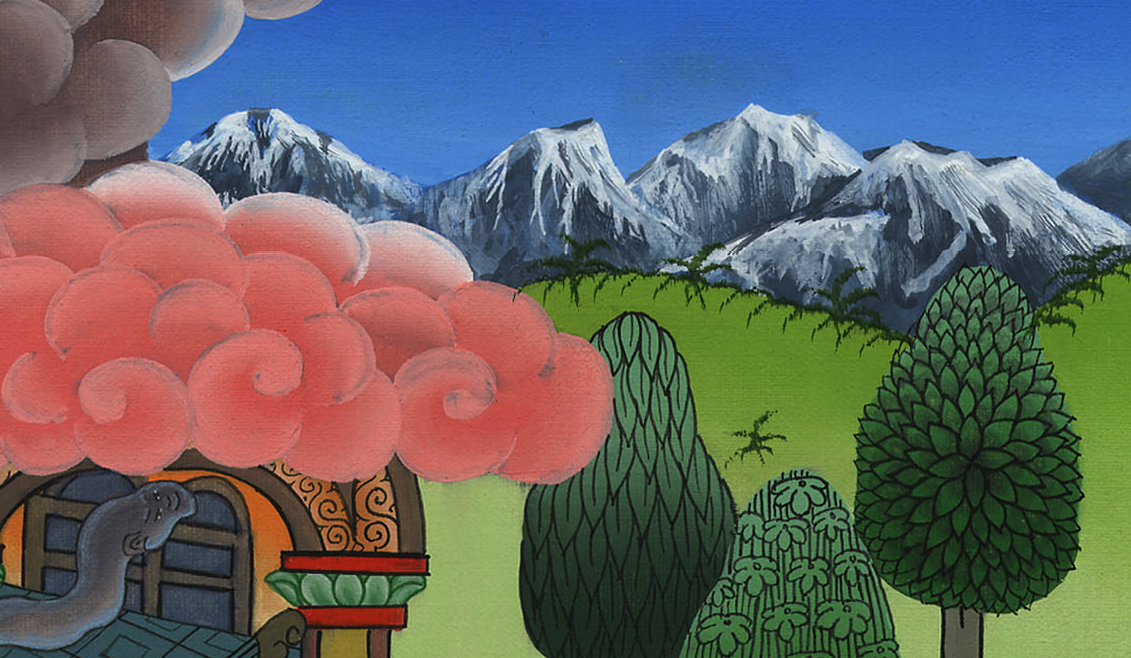 1 Samuel 16:20
21David came to Saul and stood before him. He loved him greatly; and he became his armor bearer.
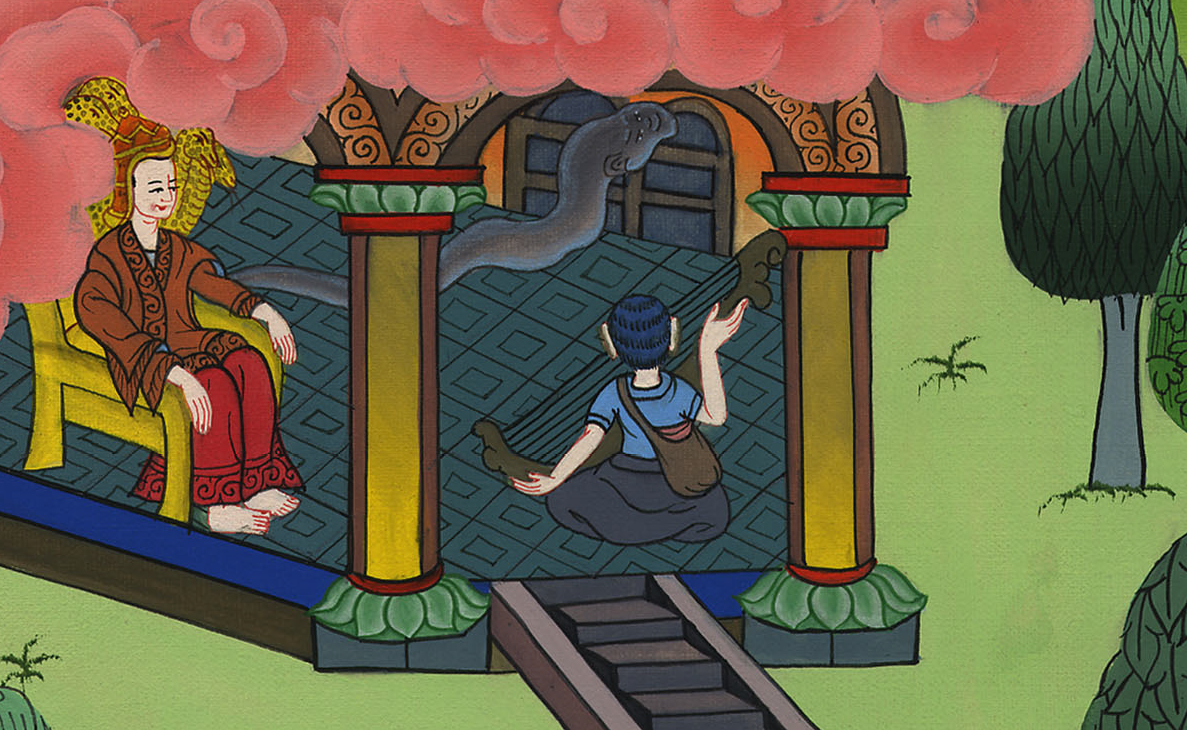 1 Samuel 16:21
22Saul sent to Jesse, saying, “Please let David stand before me, for he has found favor in my sight.”
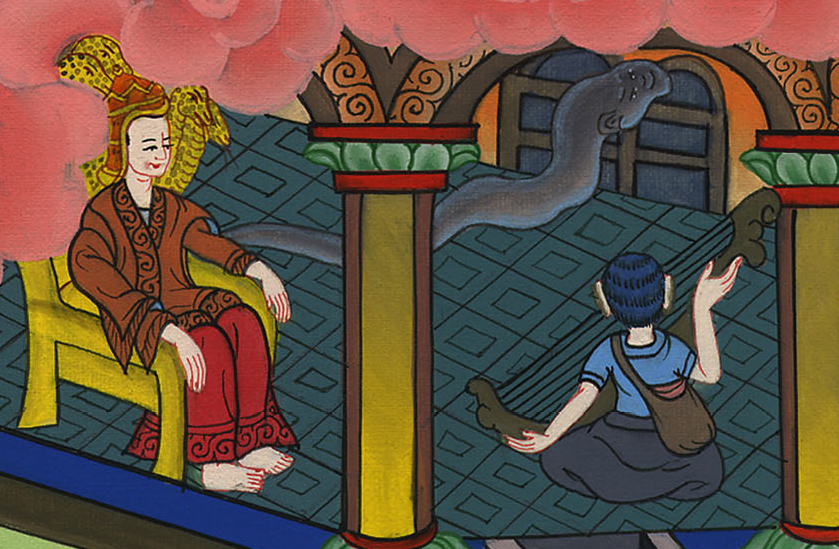 1 Samuel 16:22
23When the spirit from God was on Saul, David took the harp and played with his hand; so Saul was refreshed and was well, and the evil spirit departed from him.
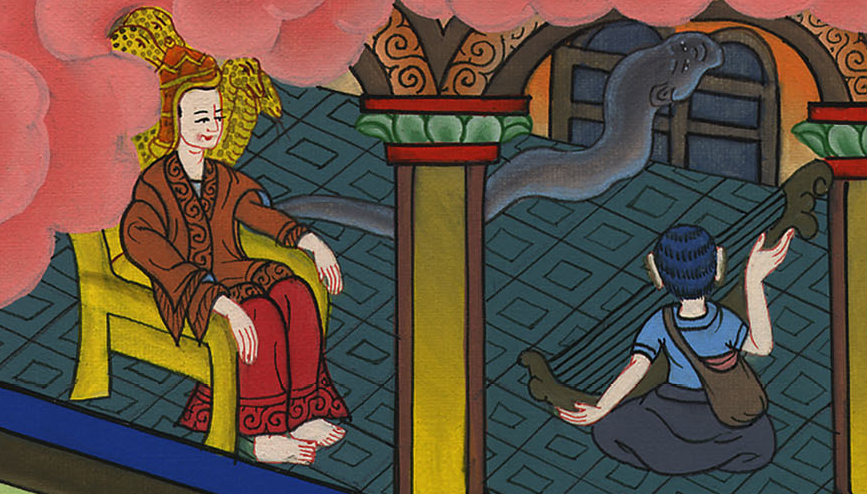 1 Samuel 16:23